CSCI 3160 Design and Analysis of Algorithms
Chengyu Lin
Approximation algorithms
Motivation
Some (optimization) problems are very hard
Unlikely to have efficient polynomial-time algorithms

Approximation algorithms
Algorithms to find approximate solutions to optimization problems.
Optimization
Many problems are actually optimization problems 
i.e – the task can be naturally rephrased as finding a maximal/minimal solution
For example: Vertex Cover problem
Approximation Algorithm
An algorithm that returns near-optimal solutions in polynomial time
Approximation Ratio ρ(n):
Define: C* as a optimal solution and C is the solution produced by the approximation algorithm
max (C/C*, C*/C) <= ρ(n)
Maximization problem: 0 < C <= C*, thus C*/C shows that C* is larger than C by ρ(n)
Minimization problem: 0 < C* <= C, thus C/C* shows that C is larger than C* by ρ(n)
Techniques
A variety of techniques to design and analyze many approximation algorithms for computationally hard problems:
Combinatorial algorithms
Linear Programming based algorithms
Semi-definite Programming based algorithms
Vertex Cover
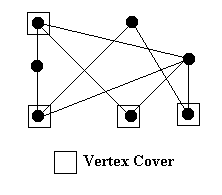 Vertex Cover Problem
Definition: 
Given an undirected graph G=(V,E), find a vertex cover with minimum size (has the least number of vertices)
This is sometimes called cardinality vertex cover
More generalization:
Given an undirected graph G=(V,E), and a cost function on vertices c: V → Q+
Find a minimum cost vertex cover
How to solve it
Matching:
A set M of edges in a graph G is called a matching of G if no two edges in set M have an endpoint in common
Example:
How to solve it(cont.)
Maximum Matching:
A matching of G with the greatest number of edges 
Maximal Matching:
A matching which is not contained in any larger matching
Note: Any maximum matching is certainly maximal, but not the reverse
Main observation
No vertex can cover two edges of a matching
The size of every vertex cover is at least the size of every matching: |M| ≤ |C|
|M| = |C| indicates the optimality



Possible Solution: Using Maximal matching to find Minimum vertex cover
An Algorithm
End
Questions?